PIP-II 2nd Technical Workshop, WG#1
Nonconformance / Discrepancy Reporting Process
Matt Luedke
FNAL
12-14 July, 2022
Introduction
Vector
Travelers
Discrepancy Reports (DR)
DR Tracker
2
12-14 July, 2022
PIP-II 2nd Technical Workshop | WG1 | Matt Luedke, Nonconformance / Discrepancy Reporting Process
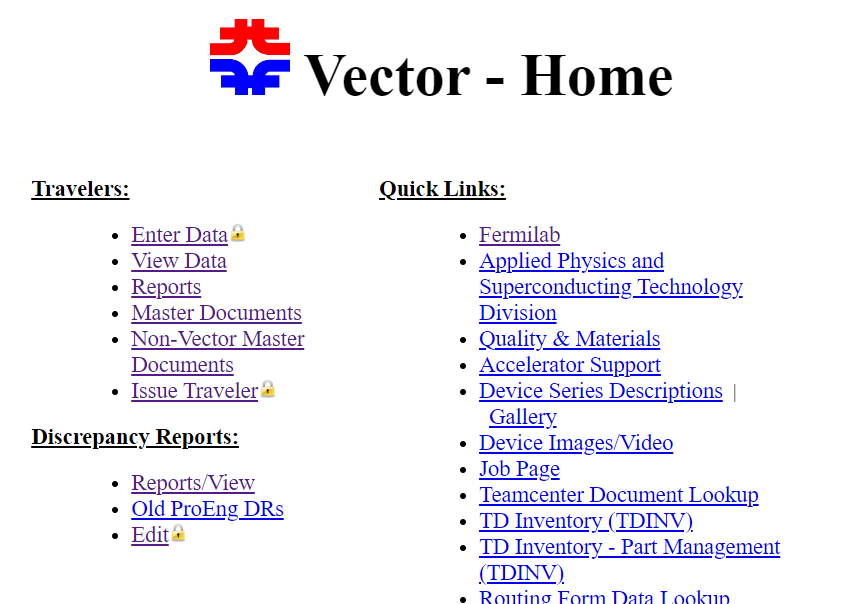 Vector
Location for all travelers to reside
Can run reports to see how many travelers are open vs closed.
Capable of sorting by series or even down to a specific component.
Also same for DRs.
Allows for revision history.
Repository of other supporting procedures to be located and linked into related travelers.
3
12-14 July, 2022
PIP-II 2nd Technical Workshop | WG1 | Matt Luedke, Nonconformance / Discrepancy Reporting Process
Travelers
4
12-14 July, 2022
PIP-II 2nd Technical Workshop | WG1 | Matt Luedke, Nonconformance / Discrepancy Reporting Process
HB 650 pCM Assembly Phase 1a – Beamline Assembly
DRs issued against travelers are located in top right header of traveler
Open or Past Due DRs will now allow a traveler to be closed.
Click on link to see all DRs associated with traveler.
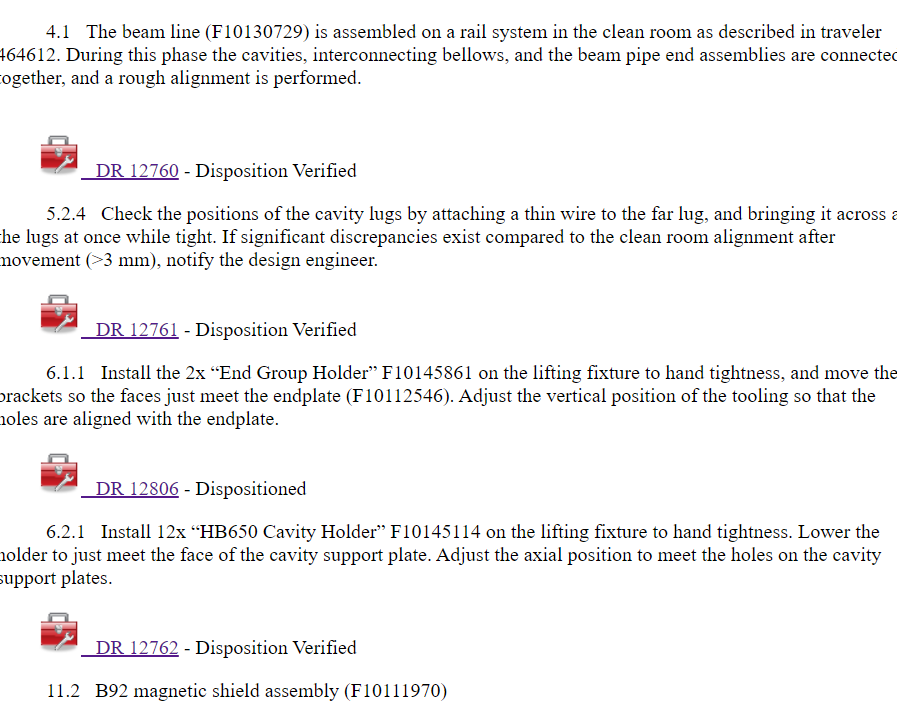 Identifies step the DR was issued against.
Shows the current status of each DR
5
12-14 July, 2022
PIP-II 2nd Technical Workshop | WG1 | Matt Luedke, Nonconformance / Discrepancy Reporting Process
Discrepancy Reports
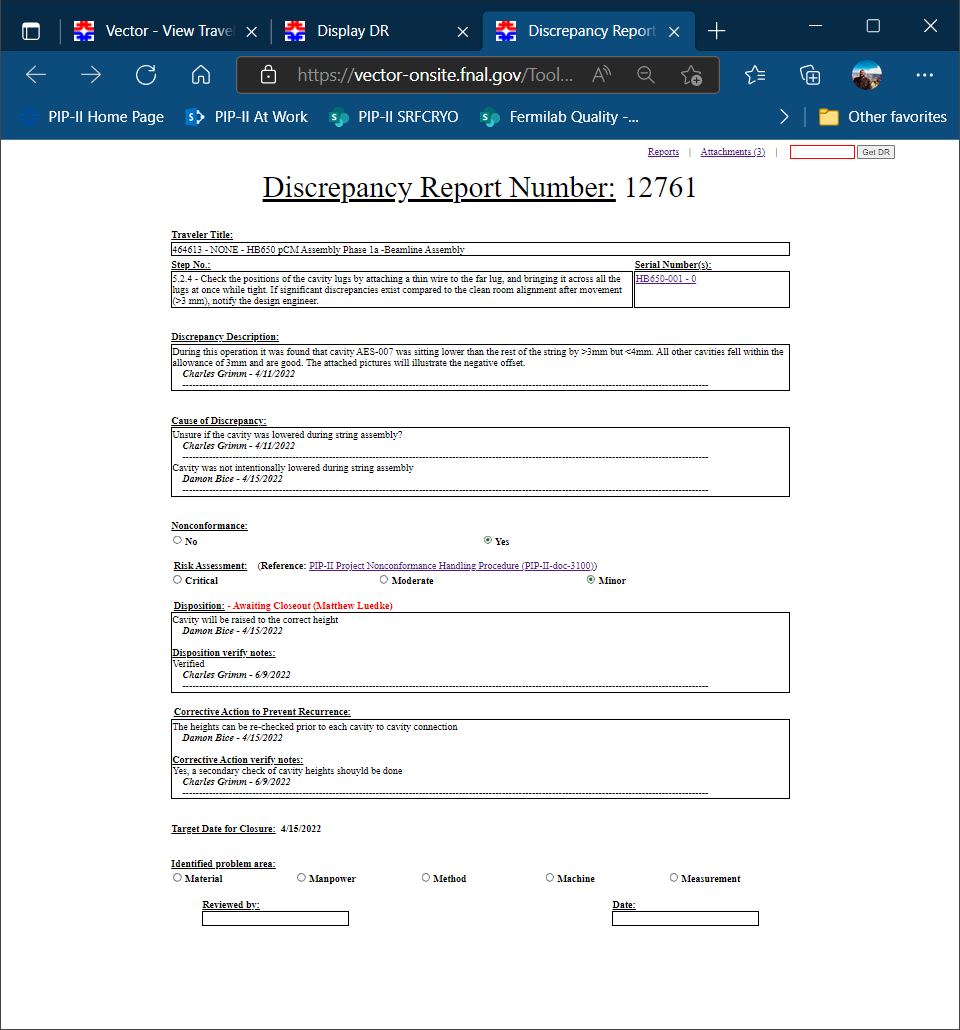 Provides a narrative of the discrepancy.
Identifies Risk Assessment level:
Critical, Moderate, Minor
Identifies Cause, Disposition, and Corrective Action.
Provides a method to verify.
Utilizes a workflow.
Allows for Attachments.
6
12-14 July, 2022
PIP-II 2nd Technical Workshop | WG1 | Matt Luedke, Nonconformance / Discrepancy Reporting Process
DR Tracker
Provides method to easily view snapshot of related traveler DRs.
Reviewed during weekly meetings with 650MHz prototype cryomodule team.
Can link in Travelers and DRs for quick edits or updates.
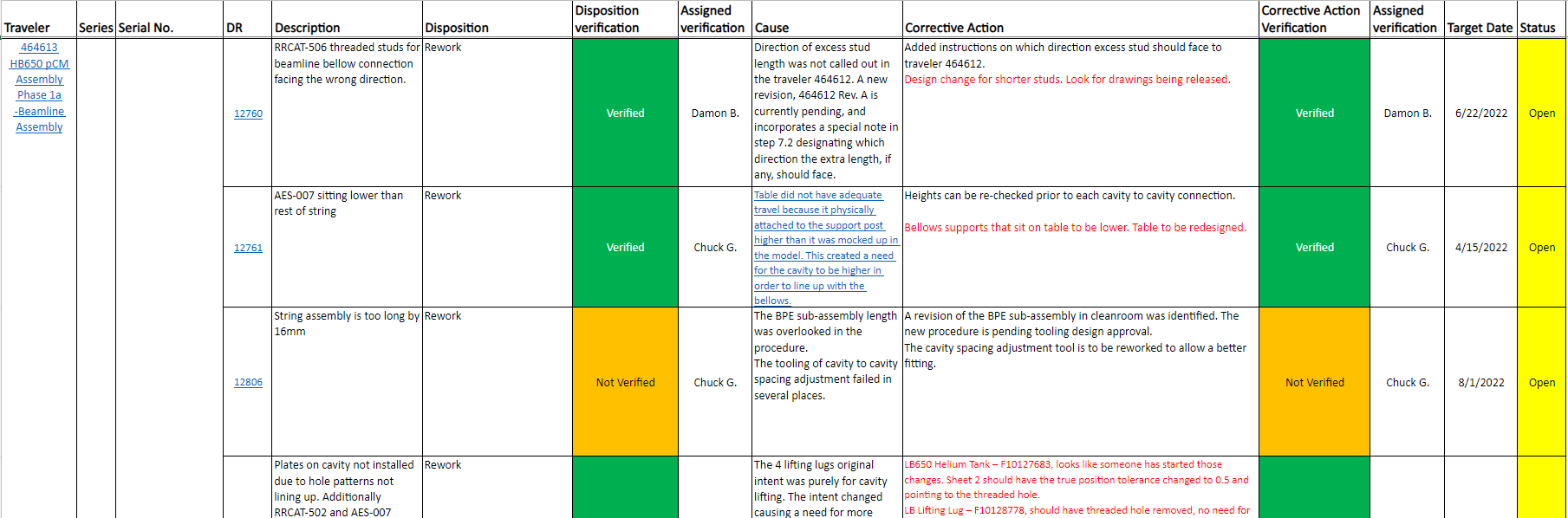 7
12-14 July, 2022
PIP-II 2nd Technical Workshop | WG1 | Matt Luedke, Nonconformance / Discrepancy Reporting Process
Summary
Vector houses all our Travelers and related DRs.
Workflows help provide a method of DR completing and verification.
Simple excel spreadsheet helps to track all related Travelers and DRs.
8
12-14 July, 2022
PIP-II 2nd Technical Workshop | WG1 | Matt Luedke, Nonconformance / Discrepancy Reporting Process
References
PIP-II Nonconformance Handling Procedure, DocDB 3100
Vector
650 DR Tracker
12-14 July, 2022
9
PIP-II 2nd Technical Workshop | WG1 | Matt Luedke, Nonconformance / Discrepancy Reporting Process
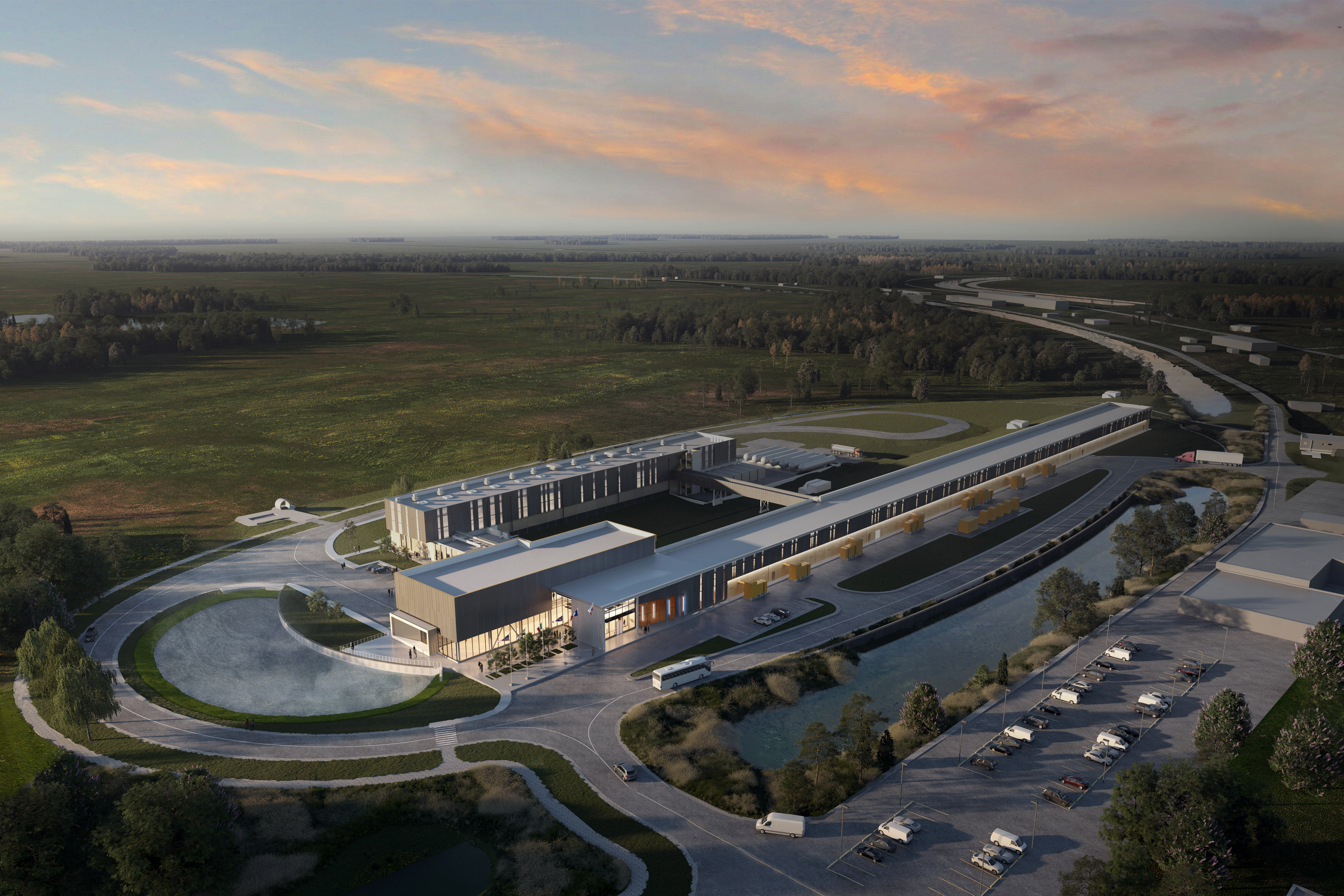 Thank You!
10
12-14 July, 2022
PIP-II 2nd Technical Workshop | WG1 | Matt Luedke, Nonconformance / Discrepancy Reporting Process